Økt 1
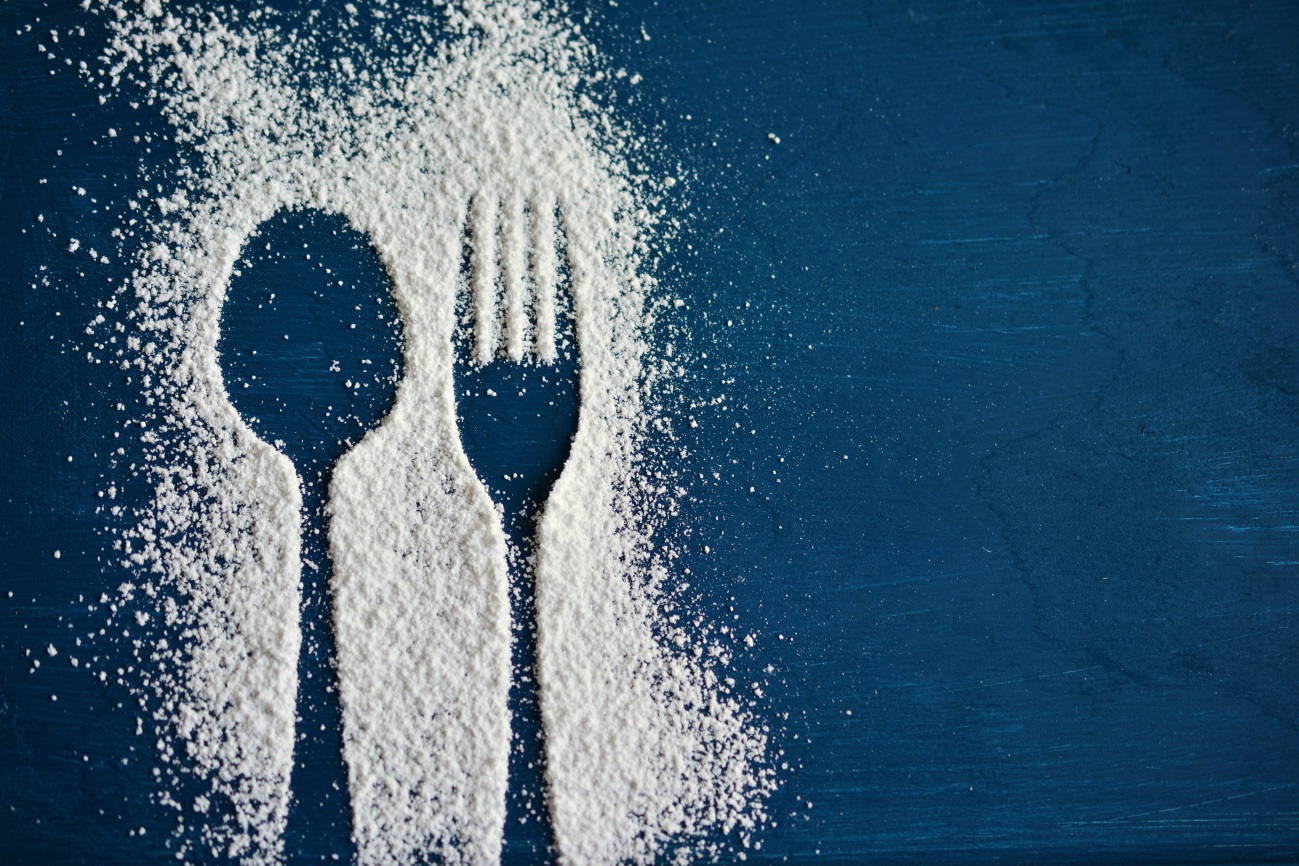 Oppdrag
Hvilke to stoffer er blandet i begeret?
Dere skal få vite hvilke fire stoffer det kan være og undersøke egenskapene til disse stoffene.
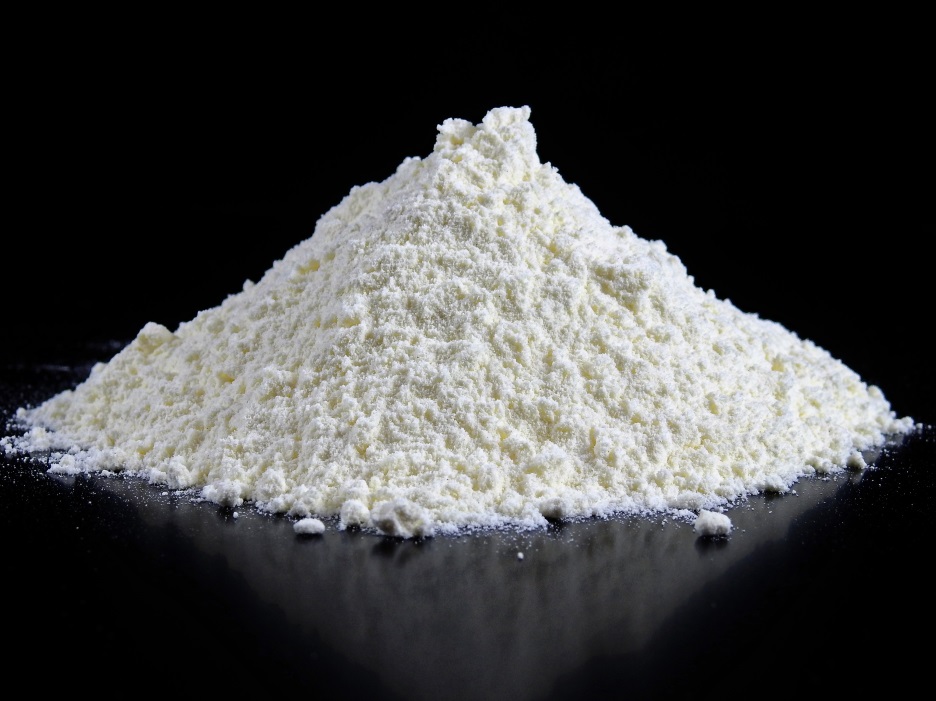 Økt 2
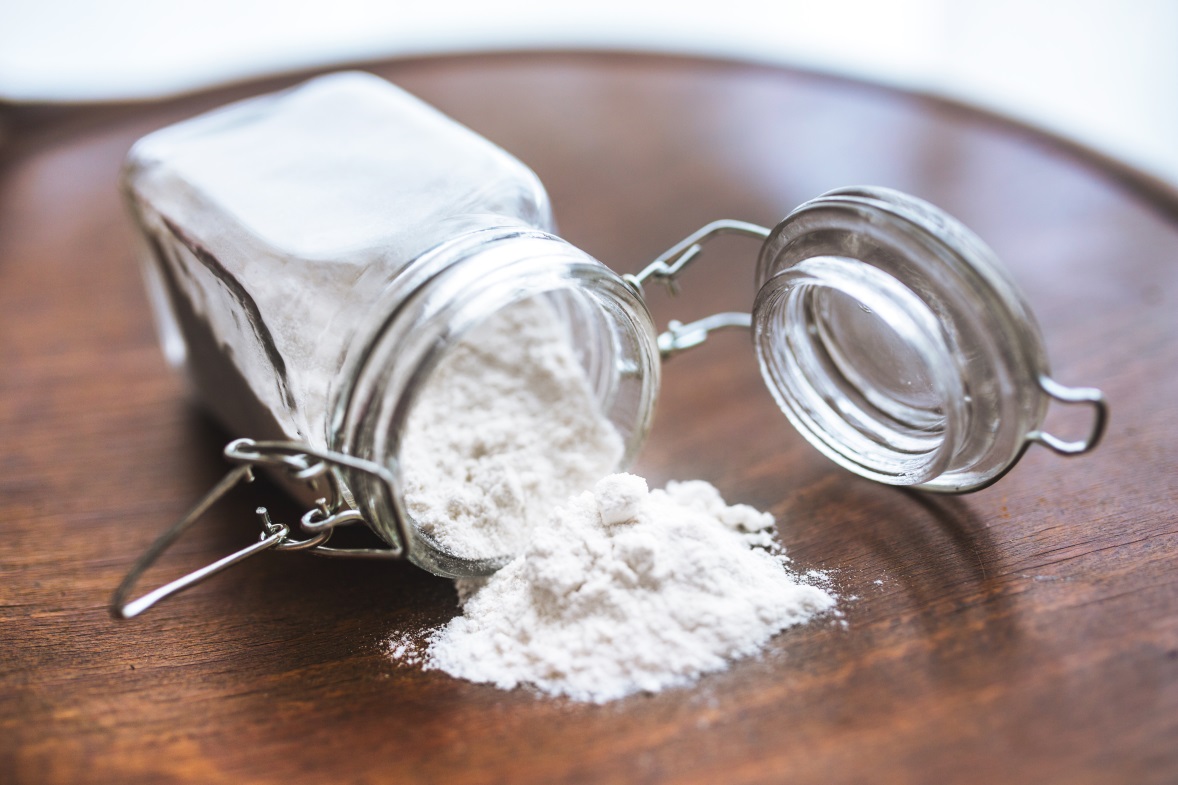 Resultater
Økt 3
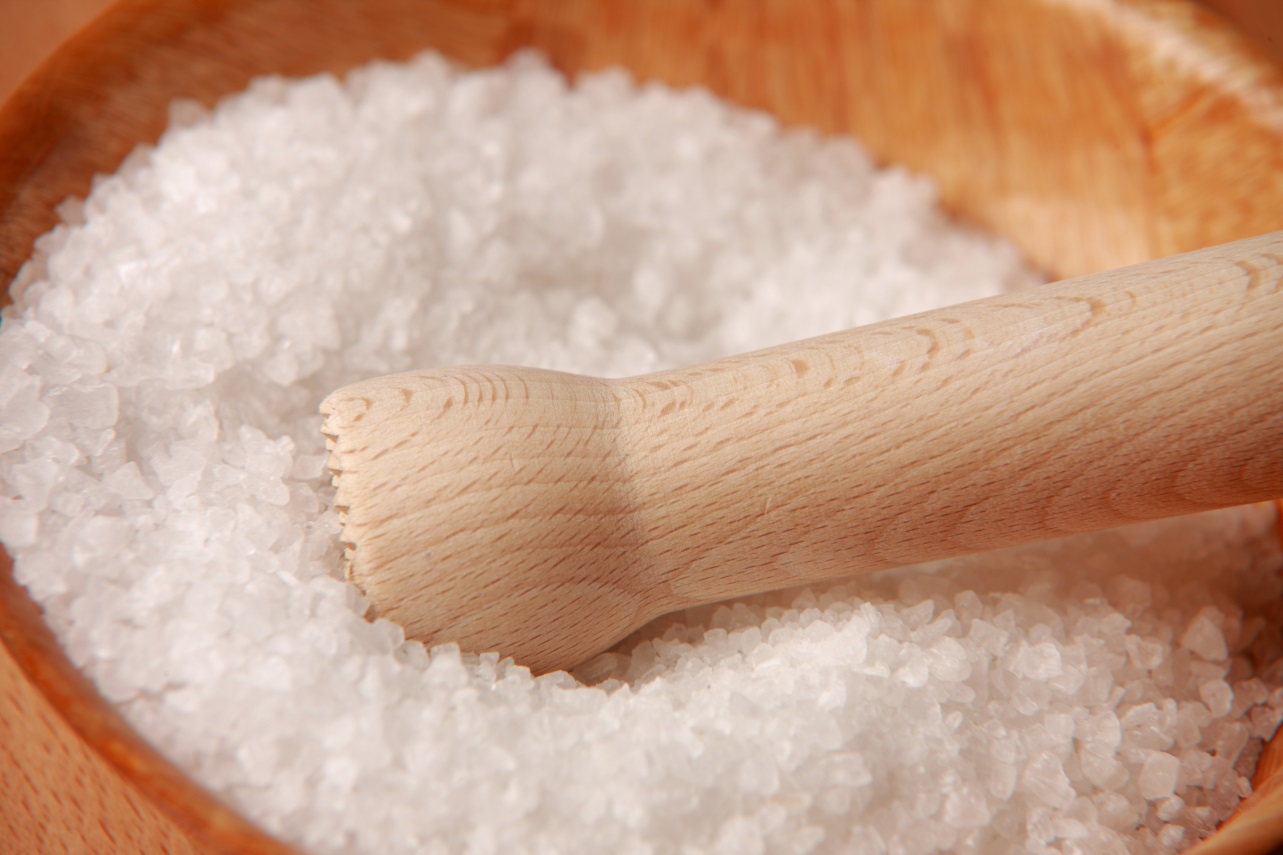 Resultater
Hvilke to stoffer tror du blandinga består av?
Hvorfor?